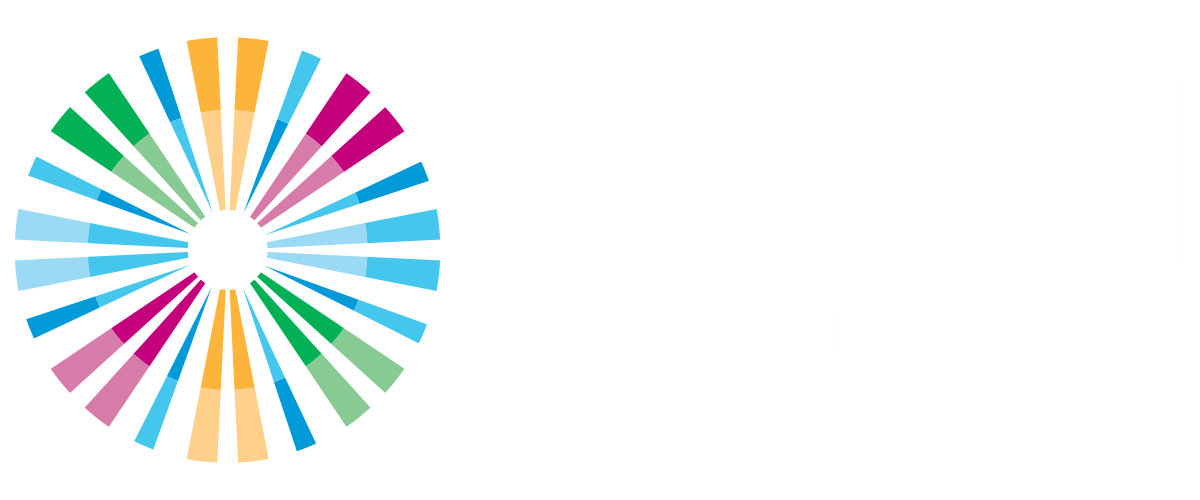 Beyond the Ramp: Digital Accessibility

Speakers: Dr Suzi Baxter, PhD, RD, LD, FADA, FAND, and Alena Morales, RD
Maura Bowen: I go to a local coffee shop every Saturday, in fact, I’ve been a regular there for years. It’s always busy.  They play great music.  The cappuccino is the best in town.  And, each time I walk through the door, they greet me with warmth, they know my order, they keep it chit chat free.  It’s the ideal level of interaction perfectly executed without requiring anything in return but my patronage and a smile. 

But just ask me about their mobile app.  Or, on second thought don’t.  Because, as a person with minor sight challenges, I describe the user experience as having some room for accessibility improvement, because we’re talking small font size.  There’s a low contrast ratio. Long scrolls. Too many clicks before I get to the ending action. 

And look, because I know how lovely this coffee shop is in person, it hurts my heart a little to say all this, because their intentions are so good. But they haven’t thought through their digital experience as well as they’ve considered their face-to-face interactions, and it shows.  And I’m sure we can say that about a lot of places and a lot of things – good intentions, a little wanting in the execution.

My guests today have a lot more to say about this.  Dr. Suzi Baxter and Alena Morales, who are both registered dietitians, are back on the Power of Nutrition Podcasts to serve as our experts in this, our final of five episodes on improving accessibility in health care for people with disabilities.  I’m Maura Bowen with Abbott Nutrition Health Institute’s Power of Nutrition Podcast, and I’m in the studio.  Suzi and Alena are dialing in, so if you notice some differences in how we sound across this recording, that’s why.  Suzi, Alena, thanks for joining me again today – last episode in the series – how ya feeling?

Dr Suzi Baxter: Feeling great – it’s wonderful to be back for this last episode of the series.

Alena Morales: Yeah, I’m feeling so excited to be back and finish strong with this last episode, Maura.

Maura: That’s great!  Well, you both have been dream guests, and we’re grateful for all the expertise you’ve been willing to share across the series.  So, if you’re ready, let’s jump into this last episode, starting with you, Suzi.  Would you like to tell us a little bit about your background?

Suzi: Well, certainly.  I completed my dietetics education in the coordinated undergraduate program at Texas Christian University.  My Masters and Doctoral degrees were at Texas Woman’s University, and then I did a post-doctoral fellowship at the Medical College of Georgia.  So, my career began in 1981 as the only dietitian in a residential school for children with disabilities.  Next, I was an outpatient dietitian for diverse, low-income adults.  After that, I worked in a school district as the training and quality control food service supervisor.  And then I worked as the WIC supervisor – WIC is women, infants, and children – at a public health department.  But, for the vast majority of my career, I conducted nutrition research as a faculty member at the Medical College of Georgia, and then at the University of South Carolina.

In 2010, I was diagnosed with an acquired disability, named Erythromelalgia.  That’s a rare, neurovascular pain disorder.  It most commonly affects the feet, but also the hands, face, and other body parts.  I worked for six years after my diagnosis, but I was simply unable to keep up and had to resign my research professor position at the end of 2016.

It was at that point that I begin to realize the huge gap in the dietetics profession, specifically concerning disabilities.  So, for the next seven years, I volunteered and advocated, and then on June 1 of 2023, launched the Disabilities and Nutrition and Dietetics Member Interest Group.  That’s a group within the Academy of Nutrition and Dietetics.
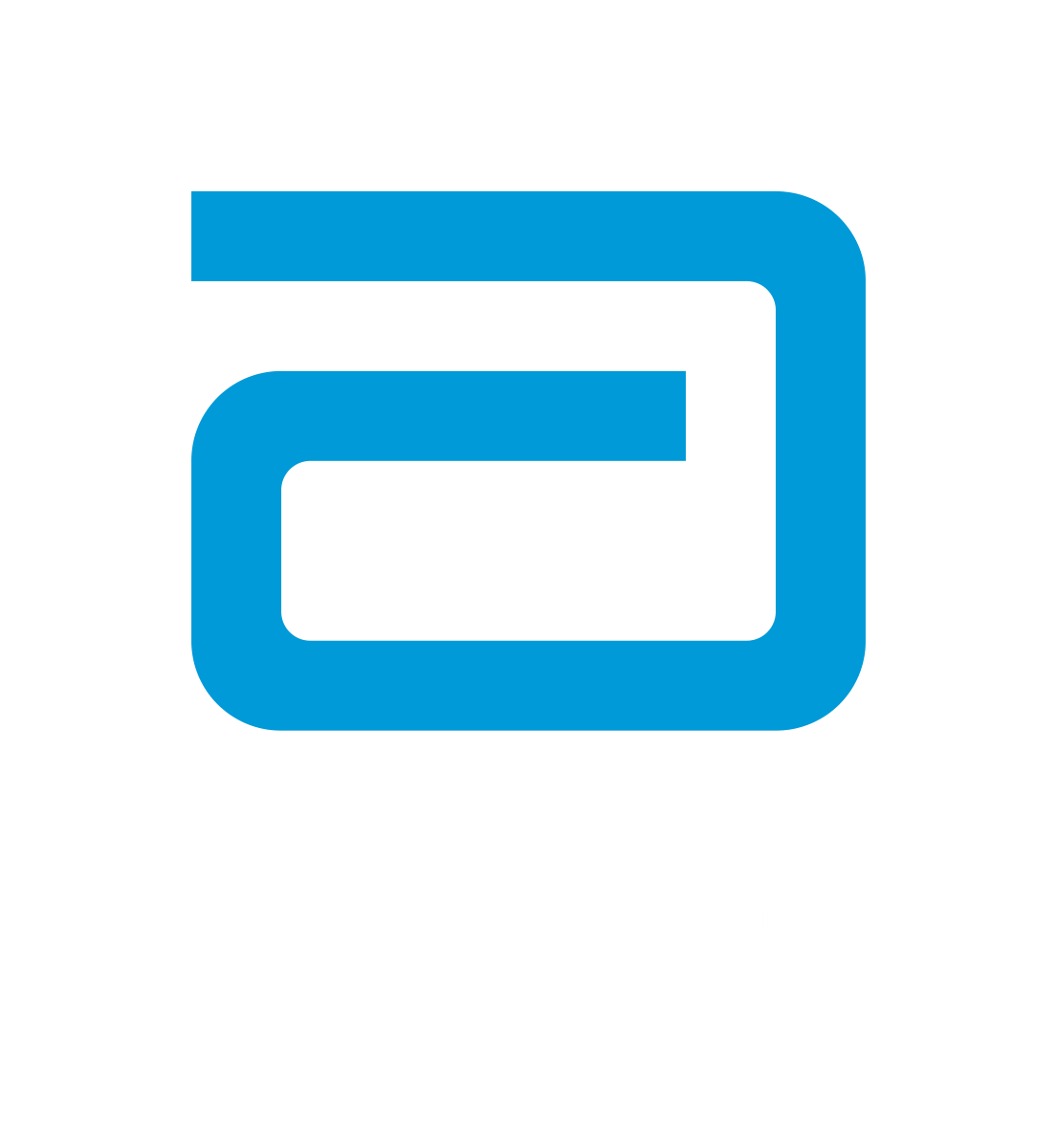 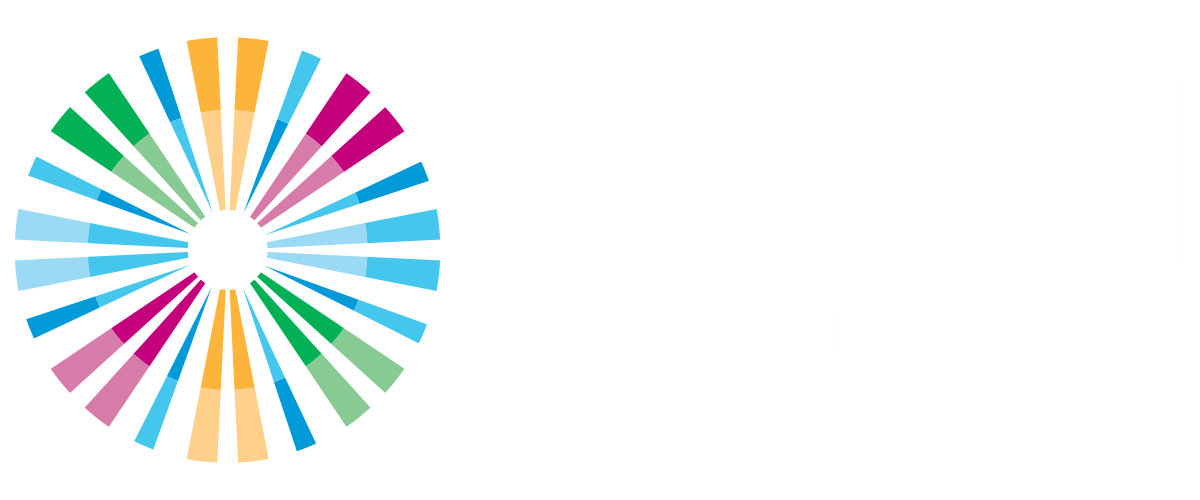 Maura: Great.  Thank you, Suzi.  And, how about you, Alena?

Alena: Well, I acquired disabling chronic illnesses from a young age, and then later was involved in a car accident.  I came across the disability rights movement and how it all kind of started and blew up within Berkley, California, and so this kind of inspired me to go to Berkeley to attend dietetics and disability studies.

So, while I was there, I kind of wore many hats, participating in the disability community.  I worked for Disability Action and Compliance on campus to help optimize physical, technological, and problematic access for people with disabilities on campus.  And I also engaged in a lot of grassroots disability activism by creating new organizations, developing various programs and resources for students with disabilities, and creating one of the first disability cultural centers in the country.  Towards the end of my student life, I joined a three-year research project at the University of California San Francisco, and there we analyzed the impact of SNAP for SSI and SSDI recipients. 

In 2021, I ended up continuing my education at Berkeley by attending their clinically focused dietetic internship, specifically an individualized, supervised practice program, or ISPP for short. 

I received my RD in 2022, and now I primarily work as a clinical dietitian in San Diego, but I’m also involved in the disabilities MIG that Suzi mentioned, and we do a lot of really awesome projects there too.

Maura: Well, great.  Thank you for sharing your details again with us, ladies.  Let’s maybe start by laying some groundwork, and we can start easy.  What is digital accessibility?

Suzi: To define digital accessibility, we need to begin by defining digital products.  So digital products are things like websites, downloadable documents on the websites, mobile apps, digital documents – whether internal or external – email, social media, PowerPoint slides – basically, anything online.  And, so then, digital accessibility, in turn, is the process of making those digital products accessible to everyone so that all the users can access the same information, regardless of their impairments or disabilities.  Digital accessibility is essential for businesses and organizations with websites and any type of online presence to avoid excluding people from using their products, resources, and services.  Digital accessibility benefits and improves experiences for people with and without disabilities, and any digital content that is distributed internally and/or externally needs to be accessible.

And we’re all familiar with the web, and the web is one of the best things that has ever happened to people with disabilities.  Screen reader software is designed to read online content aloud for people who are blind or have visual impairment.  People with motor disabilities can interact with online content by using assistive devices.  These can be simple ones, like a mouth wand, to interact with the keyboard, or more sophisticated ones like alternative keyboards or eye-tracking software that allows people to use a computer with nothing more than eye movements.

People who are deaf or hearing impaired may use captions and transcripts with multi-media.

Many people with cognitive disabilities also benefit greatly from the structure and flexibility of web content.

However, we really need to view the web as an iceberg.  The web is an iceberg of both great potential and great barriers for people with disabilities.  We see the tip of the iceberg, but the vast majority of the potential and the barriers are unrealized.

Alena: It’s really fascinating how vast the web is, and how this opens up, basically, a whole new world for accessibility and accessibility barriers.  Digital access should be considered on an equal scale as the physical or communication access considerations that currently exist in the physical realm.  It’s ever-evolving, it may vary based on the user’s preference, and it must interweave disability inclusion within the fabric of its structure.

More than one in four adults in the U.S. has a disability, and this number increases significantly amongst the elderly, with about 46 percent of people ages 75 and older having a disability.  People of all ages use the internet these days, and digital access is a must as accessible printed materials, such as braille, have become less commonplace.

Not all disabilities impact internet youth, but it’s unwise for business to purposely exclude 25 percent, 15 percent, or even 5 percent of their potential customers.  In education and government specifically, this is illegal discrimination, in many cases.
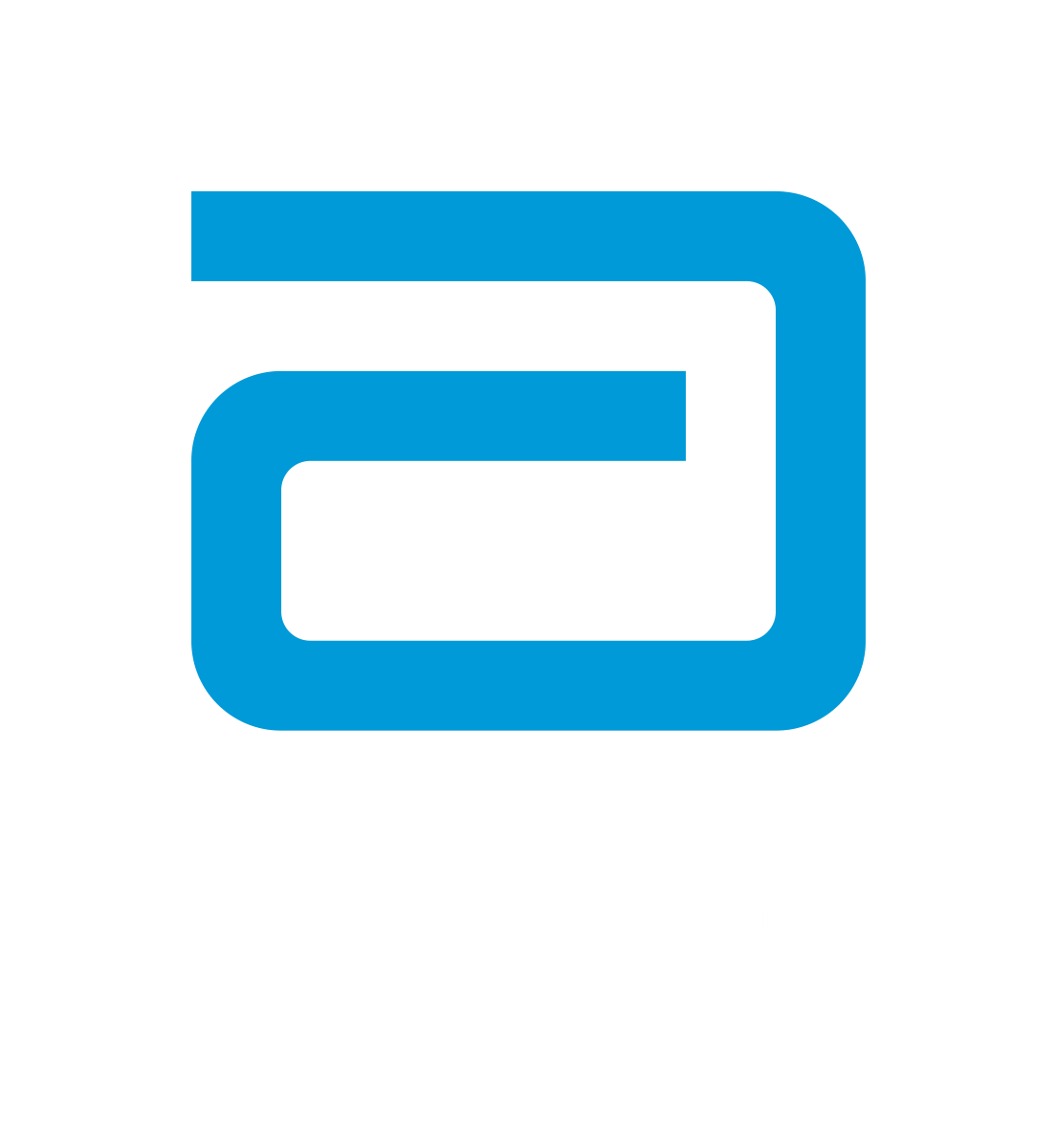 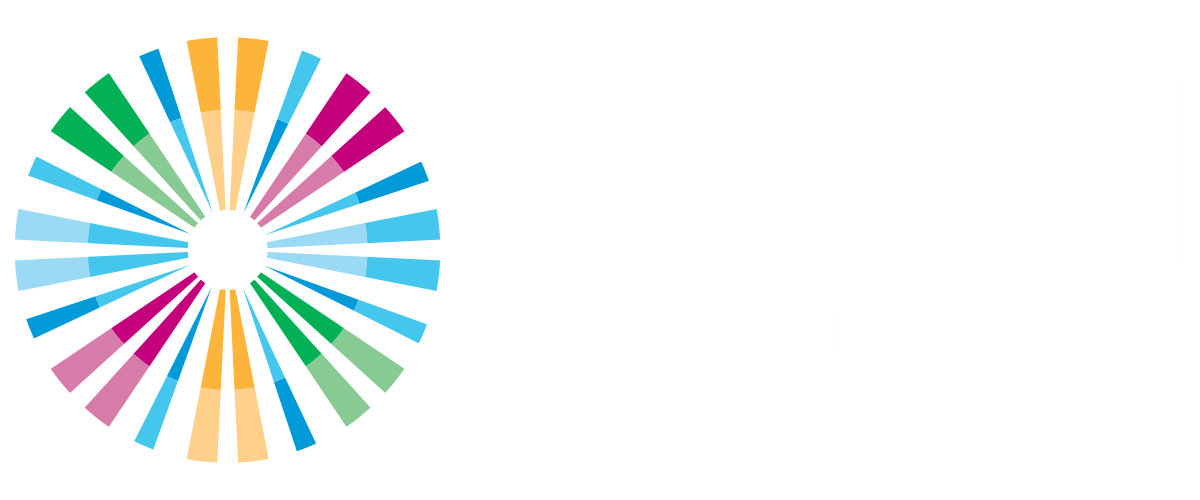 Alena: Let’s go over the four categories of disabilities for the internet.  They are visual – low-light blindness, low vision, color blindness; auditory – deafness or being hard of hearing; motor disabilities, such as inability to use the mouth, slow response times, limited by motor control; and, cognitive disability, such as learning disabilities, distractibility, inability to remember or focus on large amounts of information, etc., etc.  Each of these four categories require deliberate strategy for content designed to be accessible.  Often these strategies promote overall usability for people with disabilities, and really, everyone benefits from helpful illustrations, logically organized content, and intuitive navigation.

Similarly, while people with disabilities need captions and transcripts, they can be helpful to anyone who uses multi-media in, like, silent or noisy environments, or for people who, for example, don’t have English as their first language.

For it to have accessible websites, we must understand digital accessibility; we must be committed and accountable to ensuring that digital access exists; we need to learn how to implement digital accessibility; and, we have to understand the legal obligation that concerns digital accessibility.

And the foundation of any commitment to digital accessibility is awareness of the barriers.  Few developers oppose the broad concept of inclusive design, though many do not perceive the barriers faced by users with disabilities.  So, if organization leadership demonstrates the commitment to digital accessibility, chances are that the organization’s website will be digitally accessible.  Developers will make the general content accessible if they feel that the effort is expect and recognized and rewarded.  When digital access is backed by policies and procedures, it becomes part of this daily routine.

So, what stakeholders often ask must be added to a website to make it digitally accessible.  In practice, it’s better to create digital content that’s accessible, instead of going back later to revise the web site and other digital content.  Digital accessibility is a continuous journey and a new destination on a regular basis as technology continuously evolved.  Just like we must always strive to make our environment more inclusive to the disability community, we must also make sure that digital accessibility is improved upon, especially with this very rapid pace of new technology, and, you know, things like the number of increased websites and apps these days.

Maura: So, in your mind, why is digital accessibility crucial, both in the work force and in patient care?

Suzi: That’s an excellent question, Maura.  Digital accessibility is not only the right thing to do, but it’s a necessity.  And here are four reasons why: first, digital accessibility is necessary for inclusivity and equity.  As we’ve mentioned, digital accessibility means that products, services, and environments are created and maintained to be useable by everyone, irrespective of their abilities or disabilities.  Digital accessibility promotes both inclusivity and equity so that no one is left behind.  It’s necessary for social responsibility, as societies have a responsibility to ensure that everyone has equitable opportunities.  Digital accessibility aligns with this fundamental principle.

And second, digital accessibility is necessary for legal and ethical obligations.  Many countries, including the U.S., have laws and regulations that mandate digital accessibility.  For example, in the U.S., the Americans with Disabilities Act and Section 508 guidelines require public spaces to be accessible, and public spaces include websites with accessible digital content.  Failure to comply can result in grave legal consequences.  Digital accessibility is important to make websites accessible so that everyone can access the material and participate in online communities.

Third, digital accessibility is necessary for businesses for market expansion, brand reputation, and innovation.  Concerning market expansion, products or services that are digitally accessible reach broader audiences, which include people with disabilities, and that expands the companies’ potential customer base.  Concerning brand reputation, companies that prioritize digital accessibility are viewed by their customers as socially responsible and caring, and so positive brand reputation leads to customer loyalty too.  Concerning innovation, designing for digital accessibility often is a driver of innovation.  Solutions created for people with disabilities can benefit everyone.  For example, the British Broadcasting Corporation, or BBC, previously was creating specific gaming apps for people with disabilities.  But it had an ah-ha moment, and it changed courses, so it now creates all of its gaming apps to be digitally accessible.

And the fourth reason is that digital accessibility is necessary for technological advancements.  Technology has the ability to break down barriers, and when technology is digitally accessible, people with disabilities are able to participate fully in society.

So, instead of being just a check-box, digital accessibility is a moral imperative, a legal requirement, and a business opportunity.  We need to strive to make our world inclusive, so everyone can participate fully, regardless of their abilities.
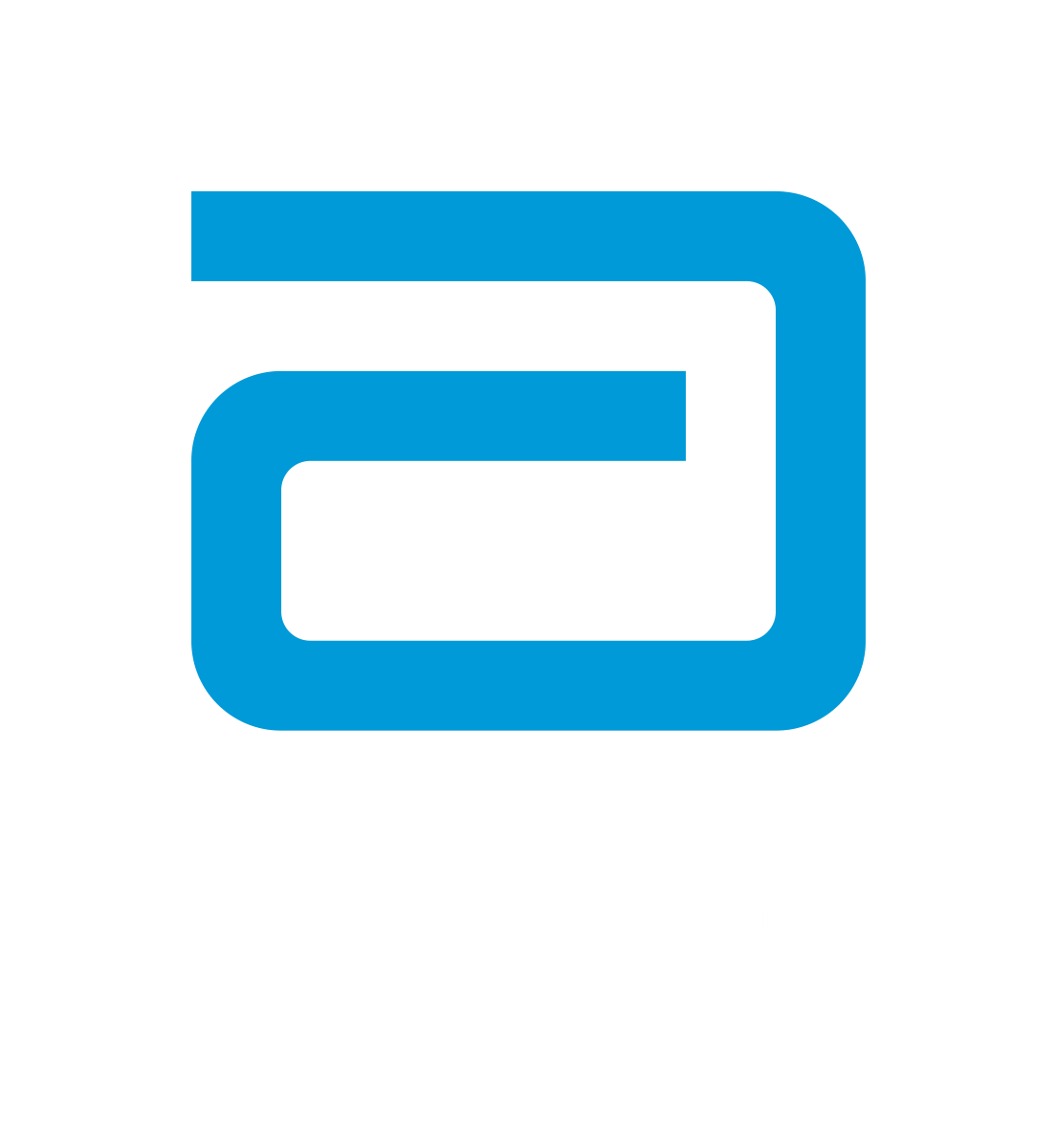 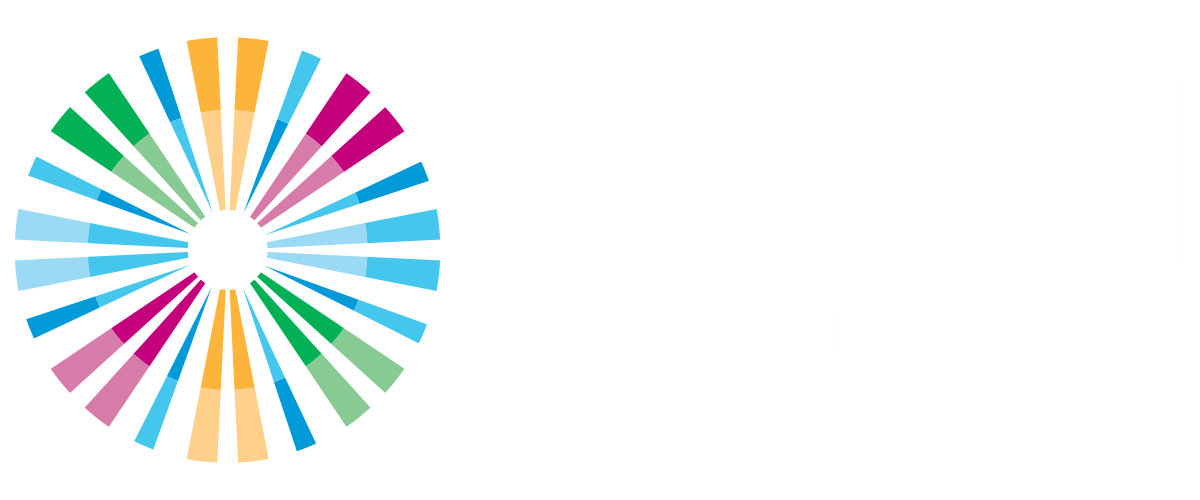 Alena: Yeah, all of these reasons, you really summed things up perfectly.  I just wanted to make a quick point about the importance of digital access when providing patient-centered care.  Prior to the Pandemic, health care has quickly developed and popularized tele-health appointments, app-based online charts, health care portals, and digital kiosks in health care facilities.  These additional services have essentially created another health care environment where access is as essential as many of the outpatient and inpatient considerations we’ve mentioned throughout this series. 

As we mentioned in episode four, access needs are as unique as snowflakes, and this is particularly important for the digital space because of the preferences behind the user interface.

Ensuring a digital health care space is accessible offers many benefits to people with disabilities, including, but not limited to: those who may not have regular access to physical health care spaces, whether it’s due to transportation, not having the spoons or energy to leave the house, etc.  It can also help blind or low vision patients who may not be able to access printed versions of critical medical information.

And, another example is that patients with complex medical needs, who require a digital platform to organize medical information and appointments, would have that in an accessible way, and much more, of course.

What do these things have in common?  The thing they have in common is that it improves the economy and convenience for patients with disabilities, thus helping alleviate some of the barriers that contribute to things like disproportional health outcomes amongst the community.

But there’s a caveat which is IF the digital space is accessible to their needs, of course.  Barriers in digital spaces create a unique set of problems, such as longer wait times for in-person appointments, overwhelming relationships with health care apps, and frustration that may dissuade a patient with a disability from accessing care.

Suzi: These are all excellent points, Alena.  Thank you for sharing them.  And, another thing I want to mention is that everything that Alena just mentioned – we also need to keep in mind for the perspective of health care practitioners who themselves have disabilities.

Maura: Okay, that’s very helpful information.  So, let’s talk for a moment about best practices.  What rules of thumb come to mind for you when you think about digital accessibility?

Suzi: Let’s summarize 15 tips for digital accessibility.  So, Tip one concerns screen reader compatibility.  People who are blind or have vision impairment often navigate digital products using screen readers that convert text to speech and provide non-visual navigation commands. The blind and low-vision community varies widely in its abilities, needs, and digital accessibility preferences.  But, when using a screen reader, people can adjust the speed of the speech and the language.  People who use screen readers can give commands so that the screen readers will do things like announce the location of the computer cursor, find text on the screen, identify choices on a menu, read a line or full screen of text, read cells in a spreadsheet, read highlighted text, read or spell a specific word, read predesignated parts of the screen on demand, and use spellcheck.

Most operating systems today include built-in screen readers.  For example, Windows has a narrator or read-aloud speech.  To use read-aloud in a Word document, simply click ALT, plus CONTROL, plus SPACE.  Or on the tool bar, you can click on Review, and then click on “read aloud speech” to listen to the written text.  You need to be sure that you toggle your mute to the “off” position.  And if you want to use “read aloud” on a website, click on CONTROL, plus SHIFT, plus U.

Let’s move on to tip two for digital accessibility is to use appropriate color contrast between the text and the background.  Color contrast is crucial for websites and even more important on mobile devices.  There are almost three times more individuals with low vision than those with total blindness.  Low vision conditions increase with age, and half of people over age 50 have some degree of low vision condition.

The web content accessibility guidelines, or WCAG, specify a minimal contrast ratio of 4.5:1 against adjacent colors for text in general.  I’ll explain this and give some examples.  First, I want to mention that large-scale text is easier to read, unless it has a lower contrast ratio of 3:1.  Now, what do I mean by large text?  Well, large text in either bolded text of at least 14 points or regular text of at least 18 points.
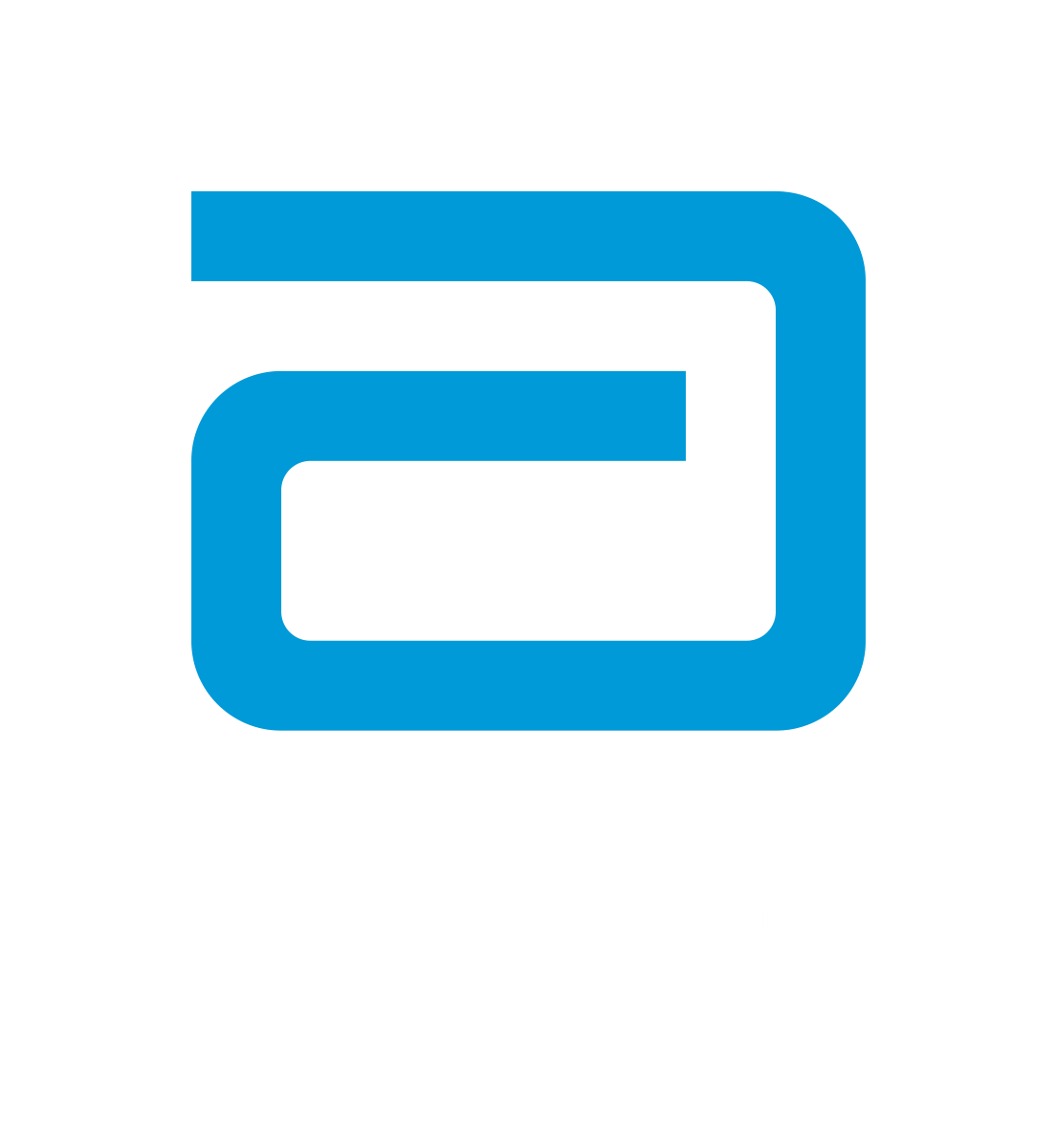 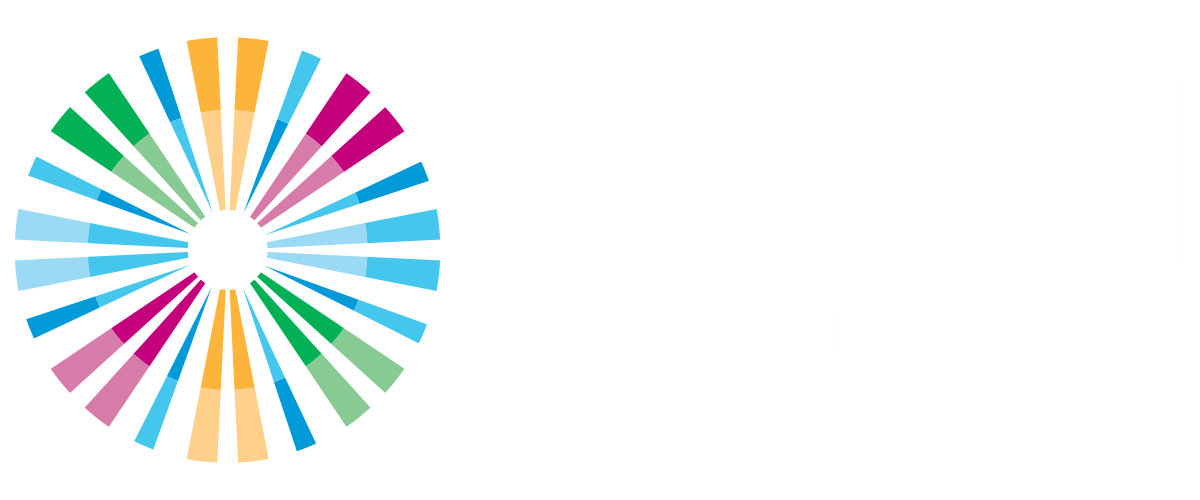 Suzi: And here’s some examples to help illustrate color contrast.  The best color contract ratio is black font on a white background or vice versa.  Now that has a contrast ratio of 21:1.  Black font on a yellow background and vice versa also has excellent color contrast ratio of 19.56:1.  Purple font on a white background and vice versa has a good contrast ratio of 9.42:1.  However, blue font on an orange background has a color contrast ratio of 4.35:1, so blue font on an orange background is acceptable for large text, but not for small text.

An example of unacceptable color contrast is green font on a red background and vice versa.  That color contrast ratio is only 1.28:1.  That’s unacceptable for both small text and large text.

Alena: Tip number three for digital accessibility is to include captions and transcripts for all media, just like Suzi mentioned, such as online videos and podcasts.  Captions and transcripts are a must for people who are deaf, hard of hearing, or have certain cognitive disabilities, and even more.  They can also help people for whom English is not their first language, or simply people that want that convenience.  Adding captions has been proven to increase your search engine optimization online and also boost user engagement.  But be sure to include captions and transcripts to a virtual event, such as webinars and virtual meetings.

Tip number four for digital accessibility is to use alternative text, or “alt text” for short, for images, as well as charts and graphs in things like web pages, slides, and Word documents.  Images, charts, and graphics are helpful to many people by increasing their ability to understand the concept at hand, but people who cannot see images, charts, and graphs due to blindness or low vision rely on these well-written, descriptive alt texts, which is visible to screen readers in order to understand the information that they convey.

In a similar fashion, audio description on videos will also enhance accessibility for people in a video.  And an additional audio track for short frame-by-frame descriptions that kind of follow similar structures as alternative texts will increase access to the video in real time.

Suzi: Thanks, Alena.  Now, moving on to tip five for digital accessibility – that’s to use headings and to avoid instructions that are based solely on location or color.  In other words, avoid using instructions based as location, such as “in the box to the right,” and avoid using instructions based on color, such as “in the blue box.”  Instructions based on location and color can enhance comprehension, but cannot alone convey meaning.  Color is not available to people who are blind and who use screen readers, and certain colors may not be available to people who are color blind.

Tip six for digital accessibility is to use links that are readable out of context and to add underlining or asterisks.  You want to avoid saying things like, “click here,” “read more,” or links that are conveyed solely by changing text color.

Tip number seven for digital accessibility is to make sure that the text on your web pages and app pages is resizable to at least 200 percent and understandable without the contents falling off the screen and being unretrievable, even if you’re moving back and forth on the screen.

Tip number eight for digital accessibility concerns keyboard accessibility.  That’s for people who cannot use a mouse.  Keyboard accessibility is crucial for people who are blind or have low vision, cognitive disabilities, and mobility disability, which, as we’ve mentioned before, include fine motor skills, movement of hands and arms.  Some users will rely on their keyboards exclusively.  Individual use and combinations of keys, such as pad, control, shift, enter, and arrow keys are used, sometimes in conjunction with the use of other assistive screen technologies, such as screen readers.  It is crucial for websites to avoid what are called keyboard traps experienced by people who cannot use a mouse.  What do I mean?  Well, when a keyboard user encounters a keyboard trap, they are unable to exit a site feature or content area, so they are effectively stuck and they must close the browser window and start over again.  If all content, controls, and interactive elements cannot be accessed and/or operated via the keyboard, the users that rely on the keyboard alone will be unable to navigate or understand the website.

Alena: I’ll continue with tip number nine for digital accessibility, which concerns moving content.  That’s things like animation, slide shows, videos, and pop-ups.  And while sites and apps include moving content to engage users, but a best practice for digital accessibility is to avoid excessive blinking, because it can induce things like seizures.  Another best practice is to include stop or pause buttons for users who have things like visual processing or cognitive disabilities, or use an assistive technology that requires sound-based navigation, such as a screen reader.

Tip ten concerns time content.  Many people with disabilities need extra time to navigate websites and complete tasks, but some web pages have time limits.  Web pages with time limits need to give users options to turn off, adjust, pause, or perhaps extend those time limits.
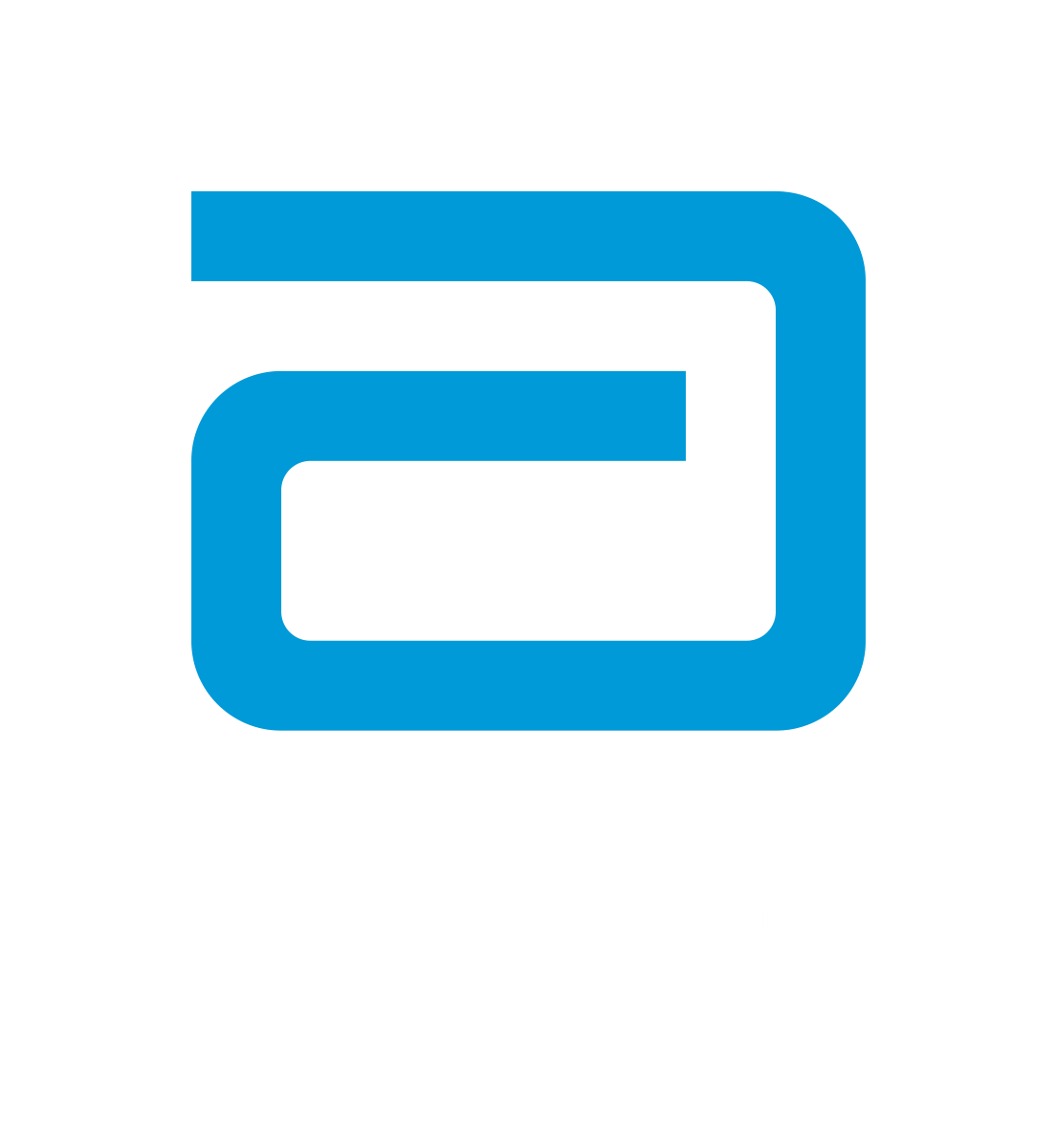 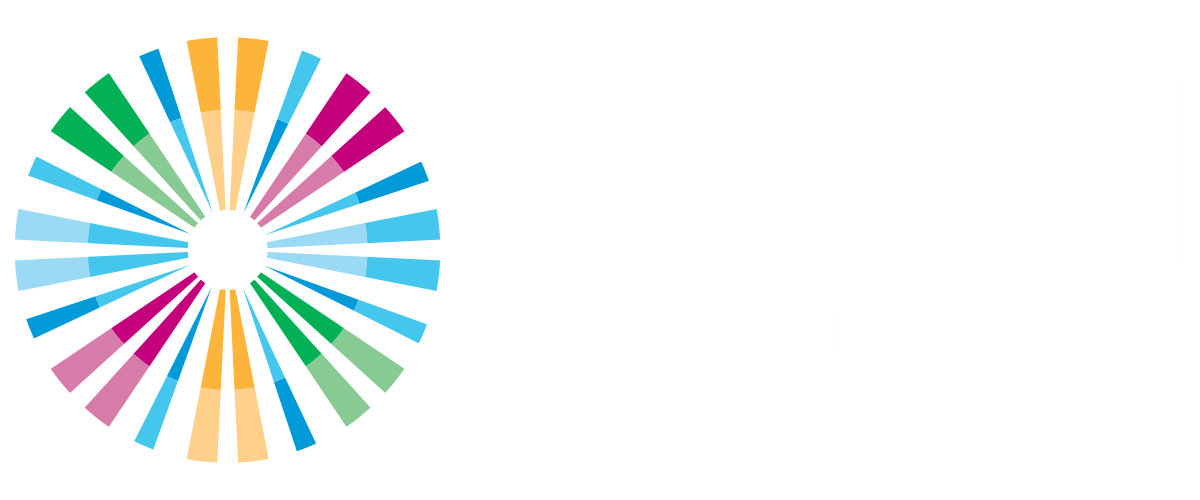 Alena: Tip number 11 concerns labeled forms.  Websites like shopping and banking websites often have form fields, such as check boxes, data fields, and radio or option buttons.  Digital surveys have form fields too, so it’s very crucial to explicitly label these form fields so they’re understandable by screen readers and users generally know what information is needed.

Tip number 12 for digital accessibility is to also use plain language.  Content needs to be clearly written and easy to read.  So, write clearly and concisely, use simple fonts, and use headings and lists in a logical way.  Simple, concise language will help all users navigate your websites, including individuals with intellectual disabilities, learning disabilities, cognitive issues, traumatic brain injuries, and other disabilities.

Tip number 13 concerns emails.  When writing an email, be sure to use sufficient color contrast, use bulleted or numbered lists created using tools in the email, and plain fonts should be greater than or equal to 12-points.  They’re easily legible for alternative text or images, descriptive length, and accessible signatures, for example.  You should also attach password protected documents, instead of PDFs, because PDFs are typically not accessible, and I think Suzi is about to talk about that.

Suzi: Our tip 14 for digital accessibility concerns the use of accessible, downloadable files. Now, downloads can include reports, instructions, articles, PowerPoint slide decks, and even recipes.  So, any downloads on your website, apps, and emails need to be accessible.  Today, many savvy companies add their content directly to their website in HTMLs, which also simplifies navigation for mobile users.  So, be sure to check your download for digital accessibility before you post them.

Adobe’s website has a webpage titled, “Accessibility Features in PDFs.”  It’s important to remember that you must use Acrobat, not Reader, to create PDFs that are digitally accessible.  The Adobe website also has a page that’s title, “Creating Accessible PDFs” that can be helpful.

Alena: Tip number 15 for digital accessibility is to create and use accessible digital presentation.  Eloquent, for example, is a popular tool to create presentations, organize thoughts from meetings or lessons, present key points and live presentations, and even create handouts.  Here are some steps to make PowerPoint files digitally accessible.

First, I would select and use a slide theme or template that has good contrast and simple backgrounds.  

Use easy to read fonts in appropriate size.

Do not use color as the only way to convey information.

Keep transitions and animations simple, as complex or automated transitions can be distracting and can even induce seizures.

I would also use clear and simple language.

For embedded videos, ensure that the video is captioned and even audio-descripted.  If you have embedded audio, you can also include a transcript.

Wide layouts are crucial for PowerPoint accessibility, because they ensure that information on each slide has the correct heading structure and reading order for screen readers.  Reading order, like I said, within each slide is very important for PowerPoint accessibility.  By default, screen readers will, like I said, read the slide title first, followed by other content and elements designed in the slide layout.  Then screen readers will read any additional content in the order that it was added to the slide.  But, if you add content with this principle in mind, it should be presented to screen reader users in a logical order.

I would also use the Accessibility Checker in PowerPoint.  It can be found by clicking on the word, “Review,” in the tool bar, and then clicking on ‘check accessibility.”  It will check for accessibility areas, such as images without alternative text, duplicate slide titles, and reading order within each slide.  

Maura: Okay, so, with that in mind, how do these best practices apply to patient care, and how do they apply to the workplace?
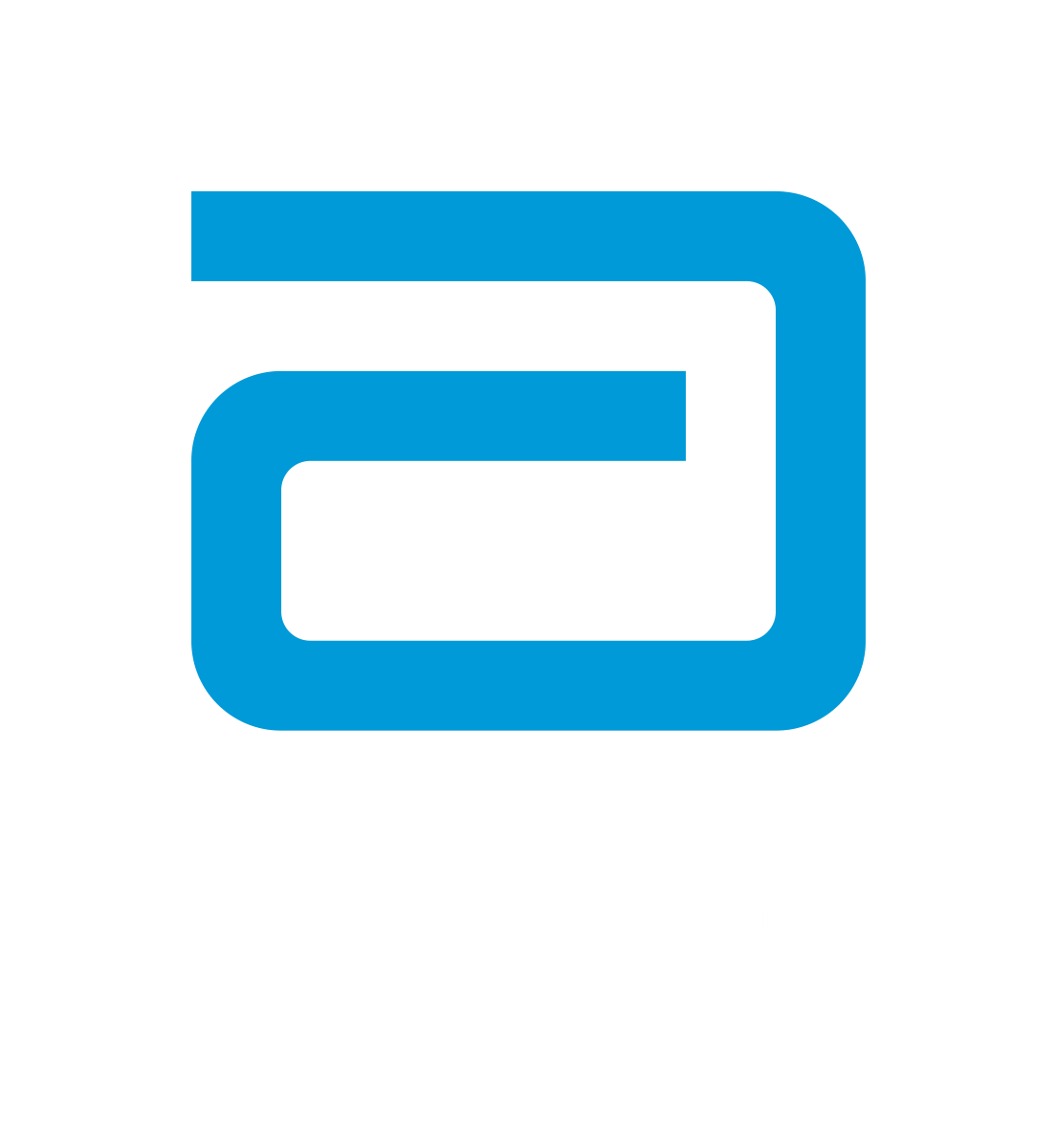 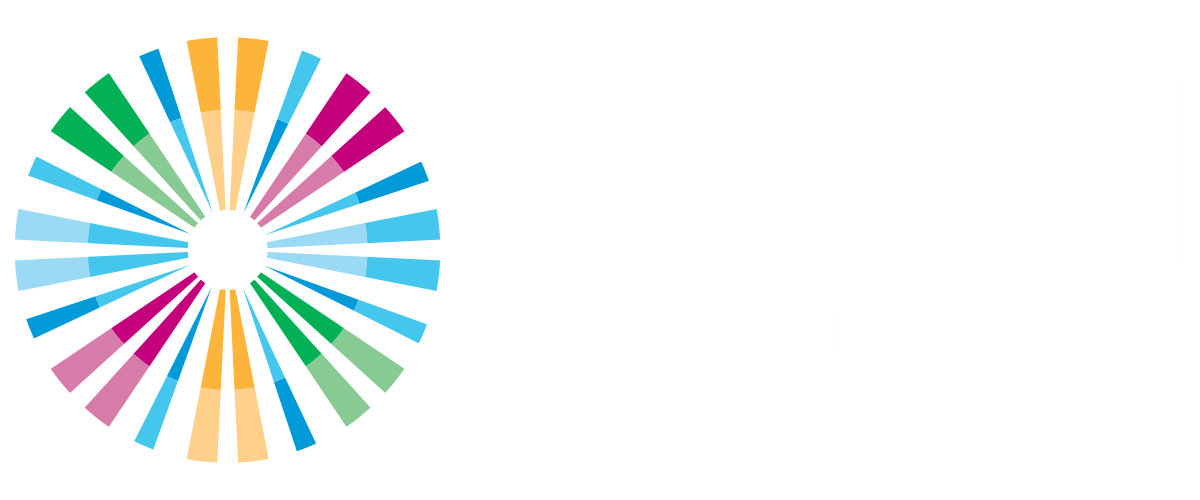 Alena: That’s a great question, Maura.  So, as we mentioned earlier, digital accessibility is crucial for health care employees with disabilities and for patients with disabilities.  For example, health care practitioners who are blind or low vision, including physicians, nurses, and dietitians may rely on digital accessibility to read charts and to chart their notes.  Even health care practitioners without disabilities tend to utilize digital access tools to maximize productivity, such as driving voice to text keyboard software.

With tele-health, also, digital accessibility is crucial for health care practitioners with disabilities, and patients.  Nowadays, tele-health is an almost essential feature of timely, personalized health care.  Like I said earlier, for some folks who struggle to navigate outside of their home, or maybe who are immunocompromised, this may be their sole outlet for continual care.  Captions during tele-health appointments should be common-place.  If a patient wishes to access a digital copy of their after-visit summary or test results, these features must be screen reader accessible, and they must include a feature to increase font size, as well.

Instant messenger platforms between health care providers and patients on portals must be accessible for those who cannot use a mouse, or to utilize voice to text software and much more.

 Digital accessibility is also important for both in-person and virtual education and continuing education activities for our health care practitioners with disabilities.  Patient education, whether it’s individual sessions, group sessions, videos, and downloadable resources including recipes, must be digitally accessible.

The necessity of things like image descriptions, alt text, audio descriptions, and more in continuing education is yet another reason why health care practitioners with disabilities and those who have a complex understanding of disability justice, are vitally important and needed in this profession.  In describing clinically dense images and videos in a concise way, it requires a more complex understanding of both the clinical content and the digital accessibility nuances to optimize that access.  

Maura: Okay, so given all the best practices you just mentioned, I wonder if either of you can think of any notable examples that come to mind for digital accessibility excellence and practice today?

Suzi: Good question, Maura.  As we mentioned previously, excellence in practice concerning digital accessibility is a continual journey, with regular evaluations to assess progress.  
There are many resources and online training opportunities, for free and for pay, that provide more information, as well as training on digital accessibility excellence in practice.  There are many online businesses, both for profit and non-profit, that will help companies and organizations achieve digital accessibility.

Some of these may sound familiar to you because Alena or I may have mentioned them in previous podcasts.  The Web Content Accessibility Guidelines or WCAG, W3C Web Accessibility Initiative, Accessibility Fundamentals Overview, Web Accessibility Initiative Course List, Digital Accessibility Education Training and Certification, Accessible Web WCAG Audit Services, AccessiBe Find Out if Your Website is ADA and WCAG Compliant, Be Accessible, WebAIM, Bureau of Internet Accessibility, JAM or the Job Accommodation Network, PEAT which stands for Partnership on Employment and Accessible Technology, Ask EARN (EARN standards for Employer Assistance and Resource Network on Disability Inclusion), Site Improve, and Duque.

Web Content Accessibility Guidelines
https://wcag.com/

W3C Web Accessibility Initiative
https://www.w3.org/WAI/standards-guidelines/wcag/

Web Accessibility Initiative Course List
https://www.w3.org/WAI/courses/list/

AccessiBe
https://accessibe.com/accesswidget
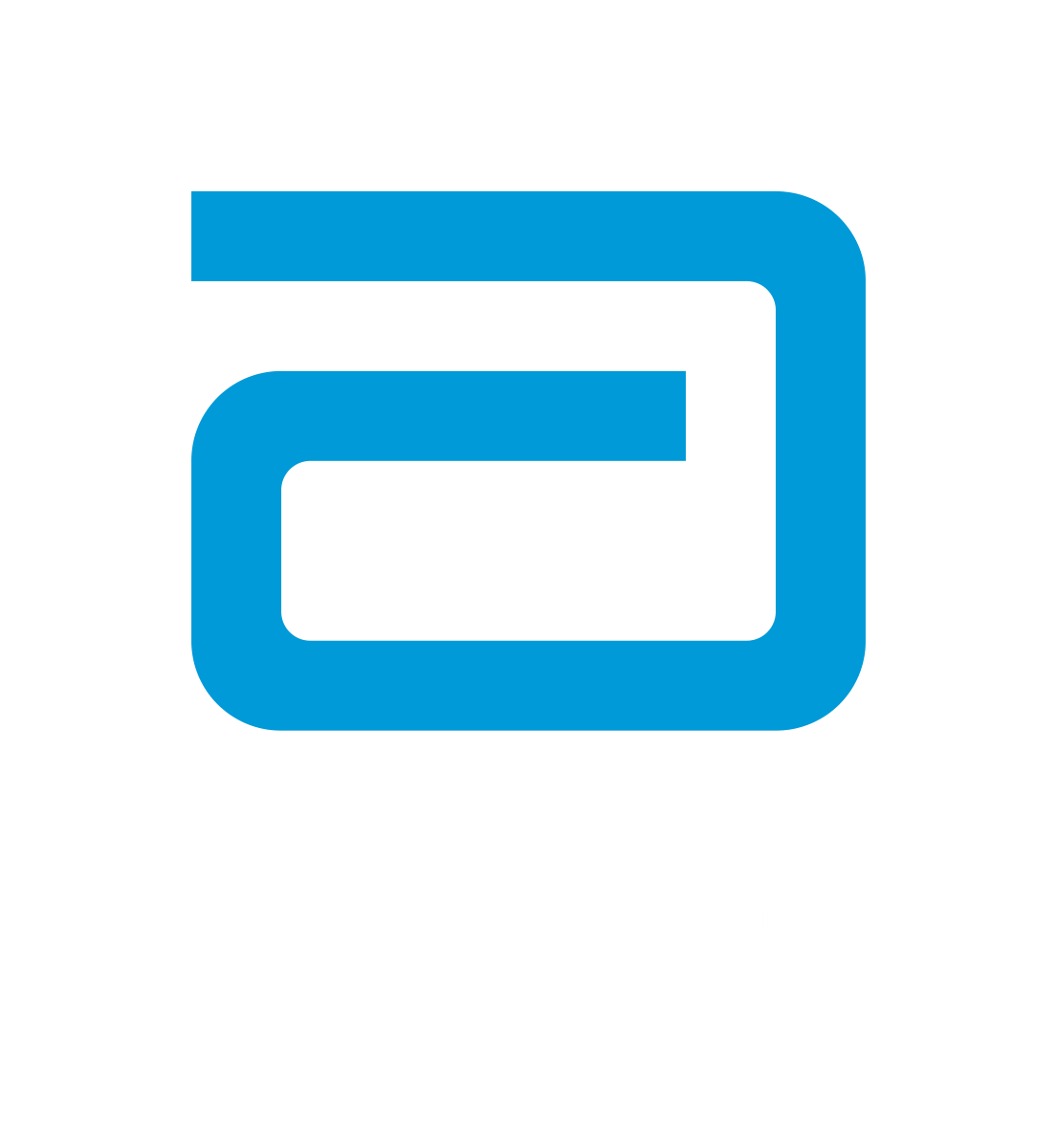 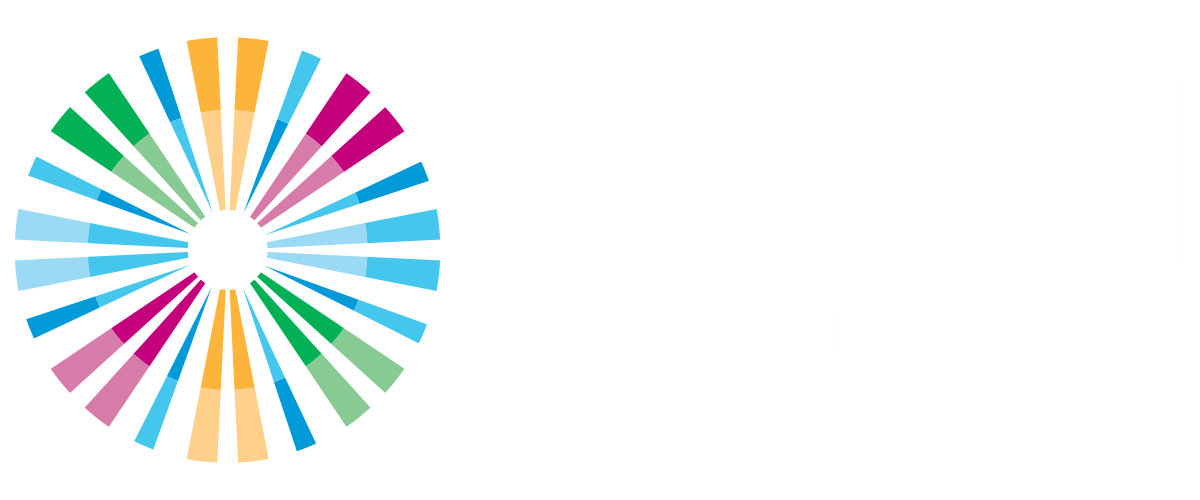 Suzi: Well, my pleasure, and we really appreciate the opportunity, and furthermore, I really benefitted and learned a lot from Alena.

Alena: Likewise, Suzi, I learned so much from you, and thank you for providing such a wonderful space for us to touch upon such invaluable or under-represented information.  It’s really been a pleasure being here, and if anything really scratched the surface, so I hope everyone out there continues to learn, like I said, about disability justice and how we can infuse it into health care.

Maura: Excellent.  And thank you both again.  And listeners, if you’re interested in hearing the rest of this accessibility in healthcare podcast series or in reading the transcripts for these podcasts, you can find each episode by going to ANHI.org, clicking resources in the primary navigation, then clicking “podcasts.”  Or you can find us on Spotify and Apple podcasts by searching ANHI’s The Power of Nutrition podcast.  In any case, you will find all five episodes in this series, plus the dozens and dozens of other episodes we have across a variety of different nutrition science topics.

We hope you’ll enjoy them and that you’ll let us know what additional topics might be of interest to you for future recordings.

Thanks everyone.
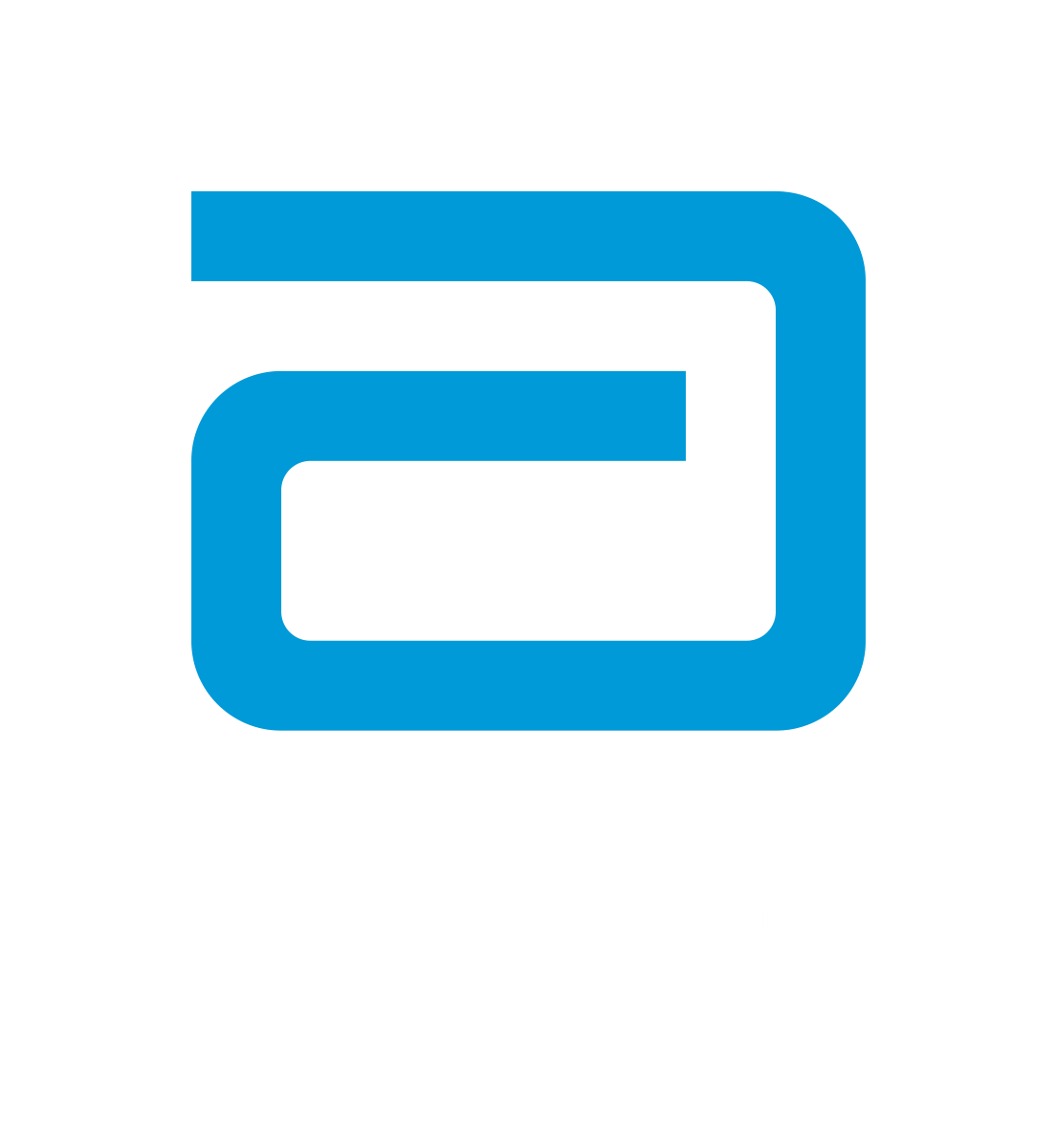